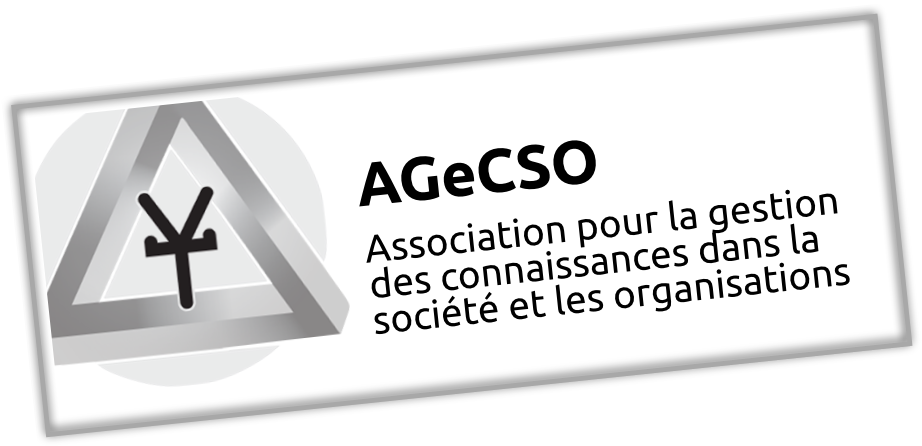 Projet BourbaKeM

Elément n° 11:

L’économie du savoir :
Une perspective fondée sur la dynamique interactive de ses éléments constitutifs.
Jean-Pierre BOUCHEZ
La dynamique interactive de création, de diffusion et d’usage du savoir et ses différentes composantes
Ses différentes composantes interactives quasi permanentes depuis l’origine sont les suivantes :
Les TECHNOLOGIES DE L’INTELLECT (TDI) et ses supports associés.
      Elles renvoient à tous les outils, prothèses et dispositifs dont nous faisons usage pour
      accroitre, amplifier, accélérer et déployer les capacités cognitives des acteurs et des
      collectifs.

Les LIEUX et les espaces.
      Ils ont pour fonction de rassembler, préserver, capitaliser, utiliser, échanger et créer
      du  savoir :
Institutions : Les monastères, les Académies royales, les bibliothèques prestigieuses (telle celle d’Alexandrie)….
Organisations : Les universités, les laboratoires de recherche (privés et publiques)…
Communautés et groupements professionnels : Les corporations, les communautés professionnelles diverses….
La dynamique interactive de création, de diffusion et d’usage du savoir et ses différentes composantes
Les ACTEURS.
      En référence aux personnes et aux collectifs regroupés manière formelle ou  informelle,  qui interagissent entre eux, le plus souvent à travers et dans le cadre de ces différents espaces et lieux, de manière à produire, échanger, valider ou transmettre des  fragments de savoir de nature tacite ou explicite, ou des thématiques diverses pouvant d’ailleurs déboucher sur de nouvelles idées ou des innovations.

Le CONTEXTE et « L’ATMOSPHERE ».
      Il constitue le socle commun de ces trois composantes (TDI, lieux et acteurs), et       s’illustre notamment à travers les agglomérations géographiques (d’Alexandrie à la       Silicon Valley…), concentrant plus particulièrement dans la période récente, des acteurs qualifiés et des organisations intensives en connaissance.
La dynamique interactive de création, de diffusion
 et d’usage du savoir et ses composantes
Espace contexte et

« atmosphère »
TDI 
(Technologies de l’Intellect
et supports associés)
LIEUX
(Institutions,
Organisations,
Communautés… )
ACTEURS
(Créateurs, contributeurs
diffuseurs….)
[Speaker Notes: COMPOSANTES ET RENCONTRES COMBINEES  
1. Des espaces, des structures et des lieux. 
Vocation principale : rassembler, préserver, capitaliser mobiliser, utiliser et créer du savoir. 
Ils se réfèrent concrètement à quatre formes qui constituent autant de composantes interactives associées au savoir et à son management. Entrent en effet dans cette famille, des : 
-Institutions : Monastères, Académies Royales (des sciences au XVII° s), Bibliothèques prestigieuses (Alexandrie, III° siècle avant J.-C.), etc. ;
-Organisations : Universités, laboratoires publics et privés, etc. ;
-Communautés et groupements professionnels : Corporations (XIII° siècle), jusqu’aux communautés de pratiques. 
-Agglomérations géographiques, qui regroupent et concentrent des acteurs qualifiés et des organisations intensives en connaissances, favorisant ainsi les possibilités d’échanges, formels et surtout informels (réticulaires), susceptibles de générer la création de nouveaux savoirs. 
Elles recoupent en partie le point suivant et sont ainsi qualifiées notamment par les économistes « d’économie d’agglomération ».
 
2. Des acteurs. 
Personnes ou de collectifs, (agissant de manière isolée), ou plus souvent interagissant entre eux, de manière formelle ou informelle, fréquemment dans le cadre de ces différents espaces, structures et lieux, produisant, échangeant, validant, capitalisant, sous des formes diverses (orales, écrites, numériques…), des fragments d’informations et de connaissances susceptibles de conduire à la création de nouvelles idées et de nouveaux savoirs.
Ils peuplent notre histoire, depuis les premiers récitants, les copistes, les savants, les chercheurs, etc., mais aussi les « citoyens ordinaires », comme nous le développerons. 

3. Des supports où « technologies de l’intellect » (TDI). Pour mémoire.
Elles ont été présentées dans le cadre de la logique longitudinale et s’insèrent logiquement dans cette logique transversale, en tant que 
composantes et supports susceptibles d’accroître et d’amplifier nos capacités cognitives, contribuant ainsi à activer notre savoir.
 
4. Un contexte et une « atmosphère » favorable. 
-Cette dimension contextuelle, environnementale, voire culturelle, comporte certaine analogie la formalisation ultérieure d’agglomération intensives en connaissances.
-Elle constitue ainsi, dans certaines circonstances, un levier et un vecteur favorisant la création de savoir et le développement d’innovations. 
Ainsi, il n’est pas possible d’appréhender et de saisir l’apparition de l’écriture mécanique (ou imprimerie), sans analyser l’environnement de  « l’atmosphère rhénane » qui régnait alors dans cette région. Literacy (alphabétisation)]
La bibliothèque et le musée d’Alexandrie (III° siècle avant J.-C.) : lieux de culture et de savoirs total de l’antiquité.
.
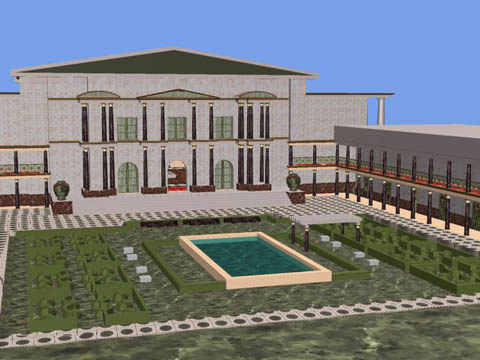 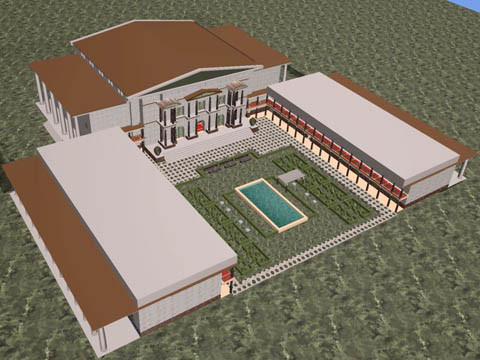 [Speaker Notes: LA « BIBLIOTHEQUE UNIVERSELLE » D’ALEXANDRIE 
-La plus célèbre bibliothèque du monde, antérieure à l’imprimerie, fut fondée par le Roi Ptolémée Sôter au III° siècle avant J.-C. 
-Cette bibliothèque  qui eut pour vocation de créer un savoir total, a fait d’Alexandrie le cœur et la capitale du savoir jusqu’aux premiers siècles de l’ère
chrétienne.
-La décision politique et intellectuelle de capter et de regrouper en un même espace tous les textes existants , présents ou passés, grecques ou 
« barbares » (jusqu’à 500 000 rouleaux) qui constitue l’exemplarité de cette bibliothèque, plus que la monumentalité architecturale.]
La bibliothèque universelle d’Alexandrie et son dispositif de gestion et de capitalisation du savoir total.
La bibliothèque  d’Alexandrie : 
Saisie et codification, navigation, transmission et diffusion.
[Speaker Notes: Collation :
Le fondateur de la bibliothèque Ptolémée Sôter, demande aux puissants de ce monde de lui faire parvenir tous les textes : poésie, prose, rhétorique, sophistique, médecine, histoire….
Les textes sont confisqués à bord de tous les bateaux (port d’Alexandrie), copiés par des scribes, (remis eux propriétaires), l’original étant déposé à la bibliothèque. 
Classement : Aide au visiteurs avec des tables ventilées par grande rubriques (l’épopée, la rhétorique, les philosophes, les médecins, la poésie, etc.) avec, à l’intérieur de chaque rubriques, la citation des auteurs par ordre alphabétique.

Navigation :
Nécessairement limitées et partielles dans cet océan de papyrus, lecture qui permet de dialoguer avec les auteurs les plus anciens, d’actualiser leurs écrits ou leur pensée, de les confronter aux livres contemporains : la bibliothèque génère des dialogues  différés, réitérés et impossibles. Permet la juxtaposition des idées, des faits et des informations formulés autrefois par des auteurs différents, séparés dans l’espace et le temps. Remise en question possible d’une controverse, d’un problème, d’une idée, d’un énoncé scientifique, d’une découverte graphique, de la localisation géographique d’un point sur la carte….
La destruction de la bibliothèque est généralement attribuée aux invasions arabes du VIIème siècle (prise d’Alexandrie en 641), mais l’école d’Alexandrie et l’œuvre des Ptolémées, reste considérable.
On l’attribue aussi sa destruction à un soulèvement, en 47 de notre ère, ou aux troubles qui aboutirent à la destruction du Sérapeum (seconde bibliothèque installée dans le temple de Sérapis) sous Théodose (342 après J. –C.).]
L’économie contemporaine fondée sur le savoir 
et ses différentes composantes
Ses différentes composantes interactives contemporaines sont les suivantes :

Le SAVOIR proprement dit.
     Son importance s’observe notamment à travers son incorporation croissante dans les produits, les process, ou les services, qu’ils soient ordinaires ou complexes, dans le cadre d’une concurrence exacerbée et mondialisée. 

Les TECHNOLOGIES NUMERIQUES DE L’INTELLECT (TNDI) et leurs supports associés. 
     Elles se réfèrent au prolongement numérique récent des Technologies de l’Intellect (TDI). Ses supports associés sont constitués par l’ensemble des outils et dispositifs technologiques digitaux et collaboratifs.

Les FINANCES.
     Cette composante  renvoie à la « grande transformation » contemporaine générant la prédominance d’une financiarisation très poussée du capitalisme et de l’économie.

Les ECONOMIES D’AGGLOMERATIONS.
     Elles constituent la forme contemporaine du contexte et de « l’atmosphère industrielle ».  Ces « économies » attirent et concentrent, le plus souvent au sein au sein d’espaces urbains ou régional déjà réputés, des professionnels et des organisations du savoir leur permettant de bénéficier de retombées d’un environnement favorable et propice aux échanges professionnels informels ou formels.
L’économie contemporaine fondée sur le savoir 
et ses différentes composantes
Economies
d’agglomération
Savoirs 
« Cerveaux »
« Technologies
Numériques de l’Intellect »
Finances
« Marchés »
Bouchez J.-P., (2014), « Les dynamiques interactives er risquées de l’économie du savoir », Revue Savoirs, n° 34.
[Speaker Notes: Les 4 composantes de l’économie fondées sur le savoir. 
-Les « cerveaux » ou pôle des savoirs : Reflétant la réalité observée de la pénétration grandissante du travail intellectuel et son incorporation conséquente dans les produits et services, qu’ils soient ordinaires ou sophistiqués, dans le cadre d’une concurrence mondialisée, et où l’innovation tient désormais une place prépondérante.
 -Les « machines » intellectuelles ou pôle des « technologies de l’intellect » à caractère essentiellement numérique, servant de puissant support interactif, tant aux transactions financières qu’aux échanges de toute nature, associés au management des activités liées aux savoirs. 
-Les « marchés » ou pôle des « finances » : basculement qui s’est opéré à partie de la décennie 1980, vers la « main invisible » du marché et le retour de nouveaux propriétaires.  
-Ces trois pôles prospèrent sur le fond d’un quatrième pôle, qualifié souvent d’agglomérations intensives en connaissances où « économies d’agglomérations » :
Attirant et concentrant au sein de métropoles réputées (donc attractives), des professionnels et organisations du savoir, ceux-ci bénéficiant en retour des retombées d’un environnement favorables aux échanges de toute nature.
En échange ils irriguent ces agglomérations (ressources). Externalités : fuites et retombées « hors marchés ».

Leurs interactions
-Les interactions entre « savoirs » et « finances », (auto-alimentation) 
Ainsi, le pôle des finances constitue un levier susceptible de fournir les capitaux nécessaires et de valoriser le pôle du savoir dans une perspective marchande.
En retour, ce pôle des finances bénéficie potentiellement des retombées commerciales associées à cette valorisation. 
Mais nous soulignerons que cette auto-alimentation se réalise souvent sur la base d’une échelle de temps différente, générant des tensions entre ces deux actifs.  
-Les interactions entre « N.T.I. » et « finances ». 
-Les NTI permettent, à travers leurs multiples dispositifs (Internet, ordinateurs, logiciels, etc.) combinés avec leur puissance de calcul, de transmettre en temps réel aux différents opérateurs et acteurs financiers planétaires, un nombre quasi infini de données et d’informations financières, générant une quantité considérable d’opérations aux montants de plus en plus élevés. 
-En retour, les N.T.I. ont bénéficié des traitements associés à la finance de marché, qui ont contribué à leur sophistication et à leur développement (l’industrie de la finance reposant largement sur le traitement de données et d’informations).
Elles apparaissent comme de puissants amplificateurs de ce traitement en termes de quantité et vitesse et ont pu ainsi concevoir des applications de plus en plus sophistiquées, associées en particulier au développement des marchés financiers.
On peut donc considérer qu’elles sont devenues des industries intensives en connaissances.
-Les interactions entre « savoirs » et « NTI ». 
-Abolition des distances et des coûts tant au niveau de l’accès que de l’échange ou du partage de savoir et, de la coopération entre personnes et groupes dispersés au sein d’espaces géographiques et sectoriels éloignés. 
-Accès potentiel en temps réel à une multitude de formes de savoir différentes, constituant ainsi une source d’exploration et d’exploitation quasiment illimitée (sous réserve, dans certain cas, de coûts d’accès). 
-Interactions entre ces deux pôles sont donc patentes et contribuent à favoriser la croissance et la diffusion du savoir et à en générer de nouveaux.]
L’interaction dynamique
 entre les différentes composantes.
Les trois premiers éléments (savoir, TNDI et finances), constituent un système et se nourrissent mutuellement. 
La quatrième composante pour mémoire, (les économies d’agglomération), constituant le socle et l’espace d’attraction et de mobilisation de professionnels et d’organisations fondées sur le savoir.

Les interactions entre SAVOIR et TNDI (Technologies Numériques de l’Intellect).
     Elles se sont largement amplifiées avec les pratiques collaboratives articulées
     autour du Web 2.0 :
L’abolition des distances et des couts ;
La constitution d’entrepôts et de base de savoirs codifiés ;
Le partage interactif de savoirs et de pratiques ;
L’accès potentiel généralisé à une multitude de formes de savoir.
L’interaction dynamique
 entre les différentes composantes.
Les interactions entre SAVOIR et FINANCES : Autoalimentassions entre ces deux formes d’actifs :
Les « finances », comme levier susceptible de fournir des capitaux nécessaire susceptible de valoriser la composante « savoir » ;
Cette composante « savoir » bénéficiant potentiellement des retombées commerciales associée à cette valorisation.


Les interactions entre TNDI (Technologies Numériques de l’Intellect) et FINANCES.
Les TNDI ouvrant la possibilité à travers leurs multiples dispositifs et supports combinés avec leur puissance de calcul, de transmettre en temps réel aux différents acteurs financiers un nombre quasi infini de données et d’informations financières…
… et bénéficiant en retour des traitements associés à la finance de marché, contribuant ainsi à leur développement.
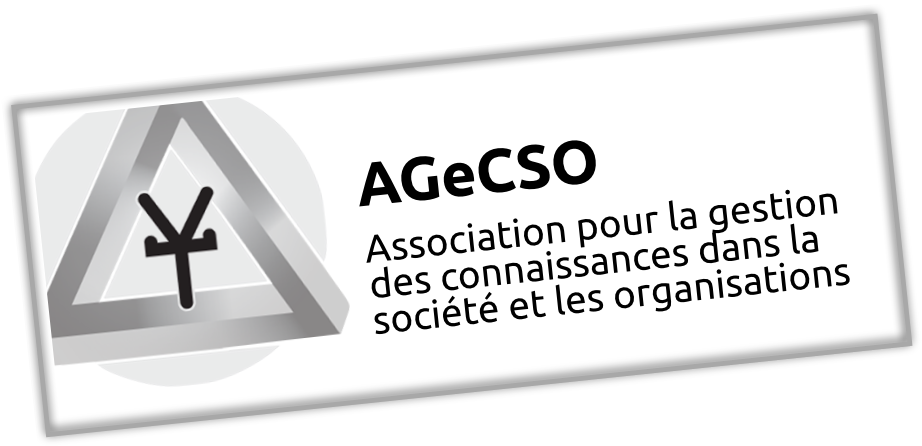 Projet BourbaKeM

Elément n° 11 :
L’économie du savoir :
Une perspective fondée sur la dynamique interactive de ses éléments constitutifs
Merci pour votre attention